G05-L-True-Flase-003
OPTION 1
Topic 1 | Page 1
Page Title
<write voice over text here>
Lorem Ipsum is simply dummy text of the printing and typtesetting industry Lorem Ipsum is simply dummy text of the printing
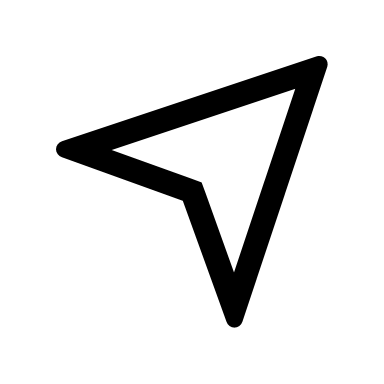 True
False
Select the correct option and Submit.
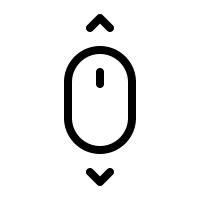 Lorem Ipsum is simply dummy text of the printing Lorem Ipsum is simply dummy text.
Lorem Ipsum is simply dummy text of the printing Lorem Ipsum is simply dummy text.
Lorem Ipsum is simply dummy text of the printing Lorem Ipsum is simply dummy text.
Background image ID <>
Submit
Try again
G05-L-True-Flase-003
OPTION 2
scrn_00_00
Page Title
<write voice over text here>
Lorem Ipsum is simply dummy text of the printing and typtesetting industry Lorem Ipsum is simply dummy text of the printing
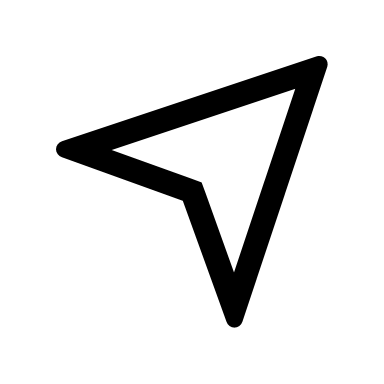 True
False
Select the correct option and Submit.
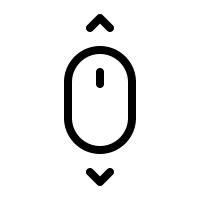 Lorem Ipsum is simply dummy text of the printing Lorem Ipsum is simply dummy text.
Lorem Ipsum is simply dummy text of the printing Lorem Ipsum is simply dummy text.
Lorem Ipsum is simply dummy text of the printing Lorem Ipsum is simply dummy text.
Background image ID <>
Submit
Try again
Correct.

If you are going to use a passage of Lorem Ipsum, you need to be sure there isn't anything embarrassing hidden in the middle of text.
Try again!
<write voice over text here>
Incorrect.

If you are going to use a passage of Lorem Ipsum, you need to be sure there isn't anything embarrassing hidden in the middle of text.
Background image ID <>